Planungsvorlage – Badminton 3D
Übungsmaterial
	ab Folie 2
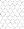 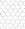 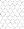 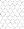 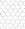 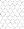 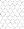 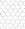 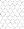 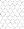 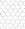 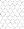 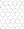 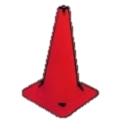 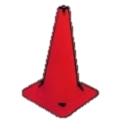 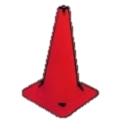 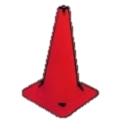 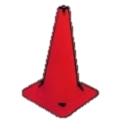 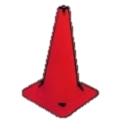 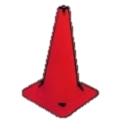 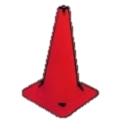 Personen
Lehrer/ Trainer
Team A
Team B
Material
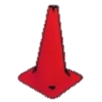 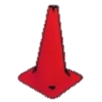 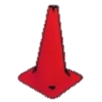 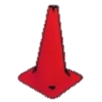 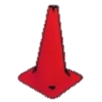 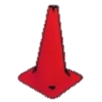 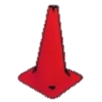 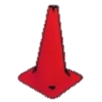 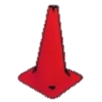 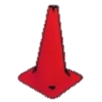 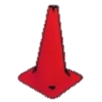 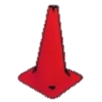 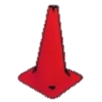 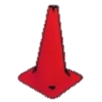 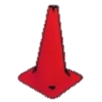 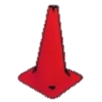 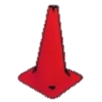 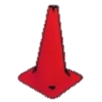 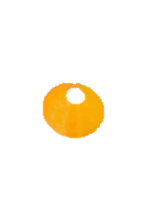 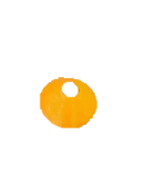 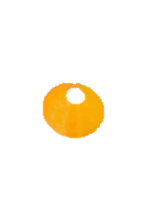 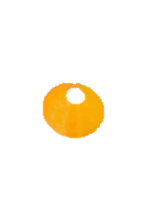 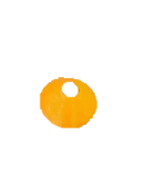 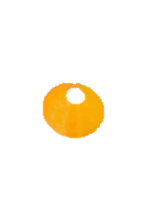 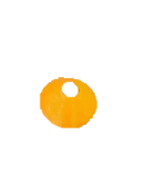 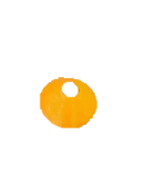 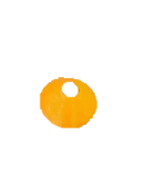 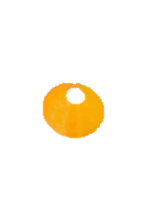 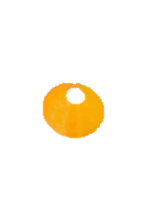 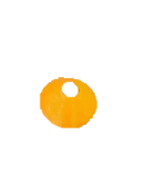 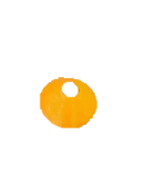 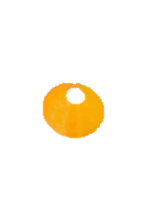 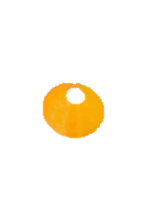 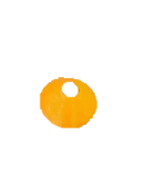 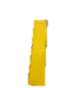 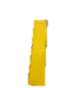 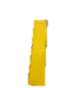 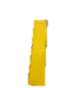 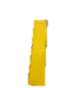 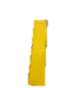 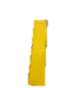 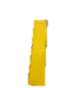 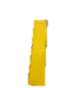 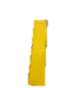 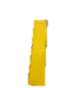 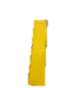 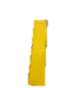 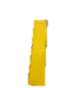 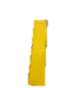 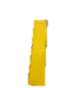 Personen
Lehrer/ Trainer
Laufweg
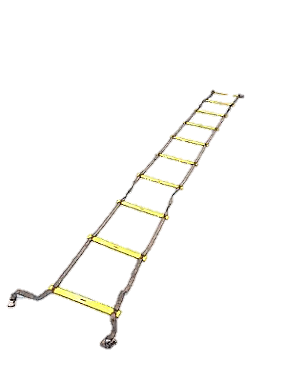 Ballweg
Material
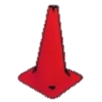 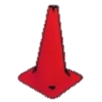 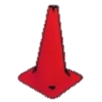 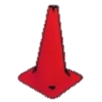 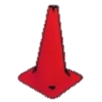 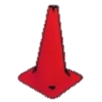 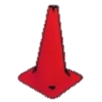 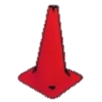 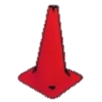 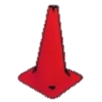 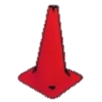 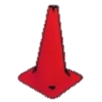 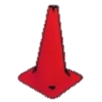 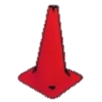 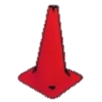 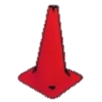 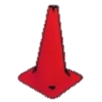 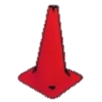 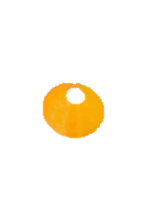 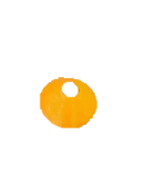 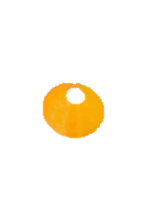 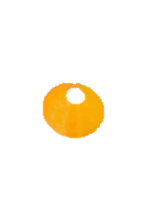 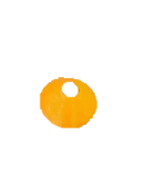 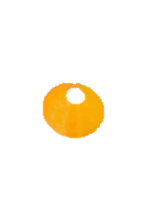 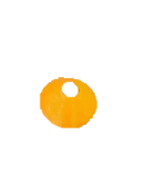 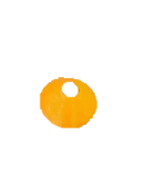 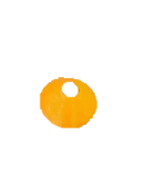 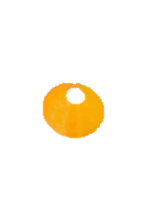 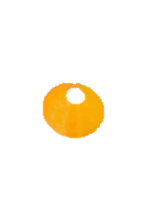 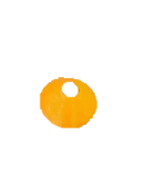 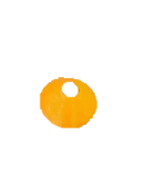 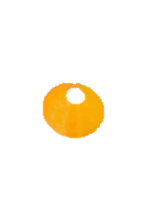 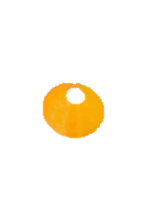 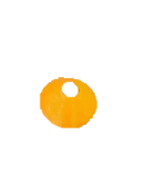 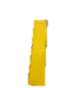 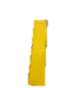 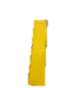 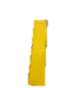 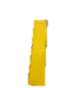 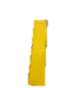 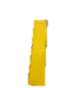 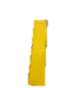 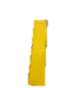 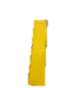 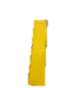 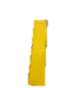 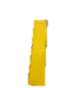 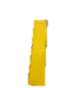 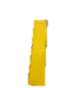 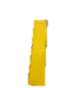 Personen
Lehrer/ Trainer
Laufweg
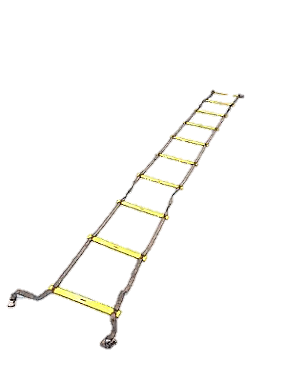 Ballweg
Material
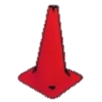 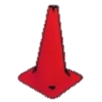 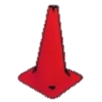 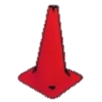 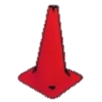 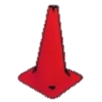 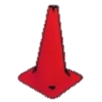 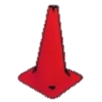 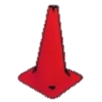 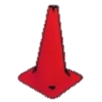 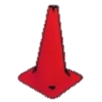 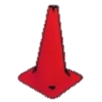 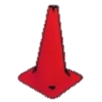 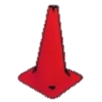 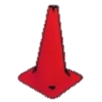 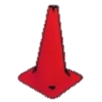 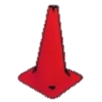 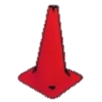 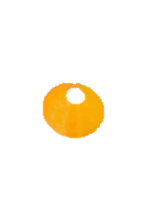 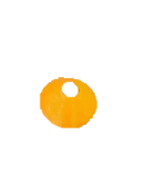 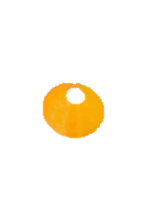 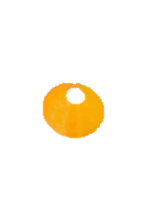 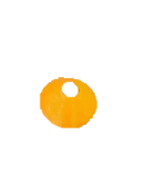 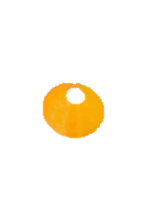 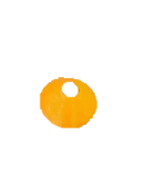 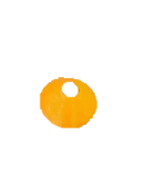 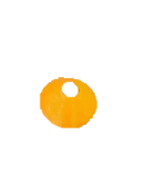 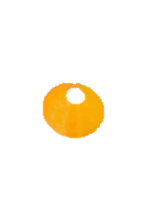 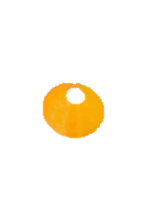 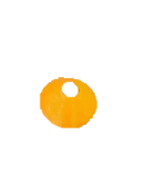 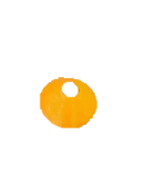 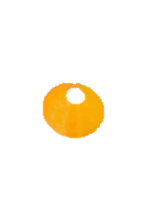 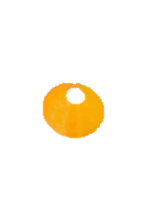 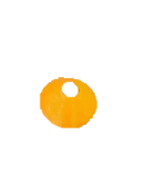 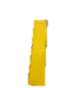 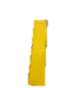 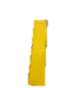 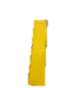 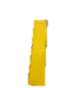 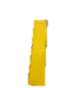 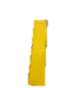 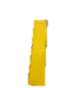 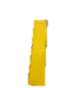 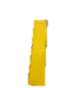 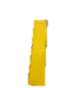 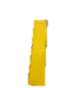 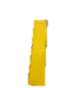 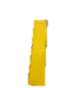 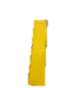 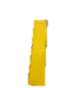 Personen
Lehrer/ Trainer
Laufweg
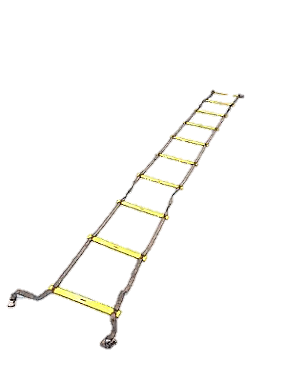 Ballweg